Конструктор
 CORE!
Материал подготовила учитель начальных классов Муниципального бюджетного общеобразовательного учреждения 
муниципального образования «Город Архангельск» «Гимназия № 21 имени лауреата Нобелевской премии И.А.Бродского»
Зуева Таисия Владимировна
[Speaker Notes: В основу данного материала был положен документ «Создание материалов для урока в конструкторе CORE», разработанный для слушателей курса Дистанционное обучение: организационные, психолого-педагогические, методические аспекты АО ИОО]
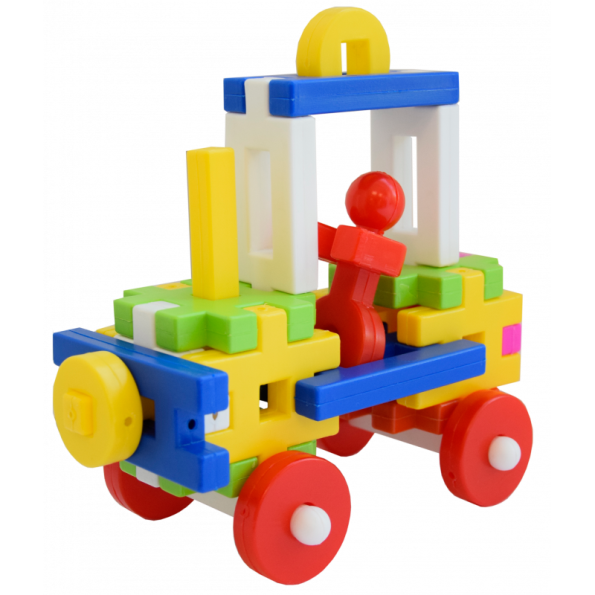 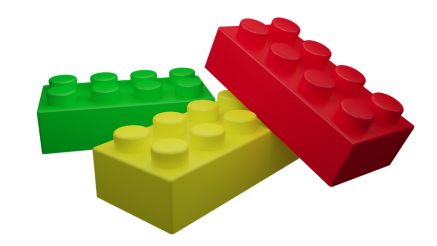 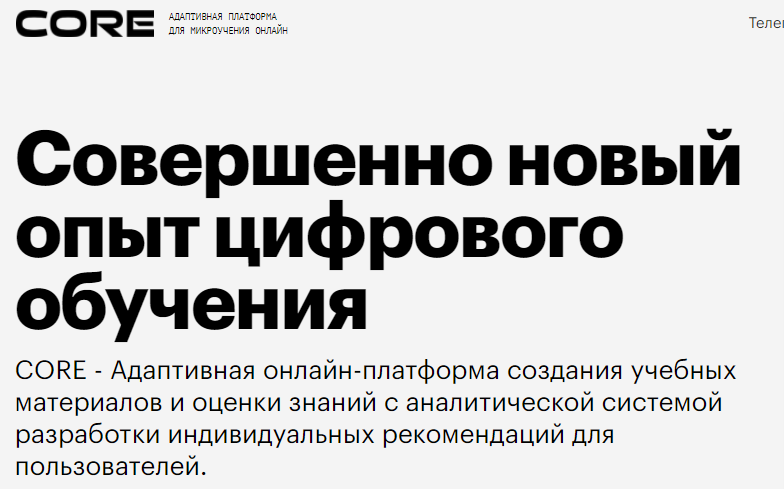 [Speaker Notes: В российском образовательном пространстве существует отечественный конструктор сложных интерактивных образовательных единиц Core
Core — это онлайн-платформа конструирования образовательных материалов и проверки знаний с обратной связью и электронным журналом.
Данный конструктор был создан в рамках проекта «Национальная Открытая Школа»]
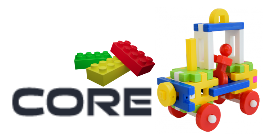 Возможности Core
С помощью данной платформы учитель может:- cоздавать интерактивные и эффективные уроки;- интегрировать свои уроки с такими платформами как Zoom, Wordwall, Learningapps, Tilda и др;- проводить вебинары;- разрабатывать и запускать курсы;- анализировать успеваемость учеников;- делать выгрузку данных прохождения;- использовать диалоговый тренажер — игровой симулятор, для интенсивного и интерактивного обучения
[Speaker Notes: И это далеко не все возможности которые предоставляет данная платформа.

CORE сейчас — это онлайн-платформа для запуска курсов, которая разработана для создания, совершенствования и эффективной передачи образовательных материалов. Создавать свой курс возможно на бесплатной версии, но для запуска обучения требуется перейти на один из платных тарифов.

Поэтому далее рассмотрим только возможности бесплатного тарифа.]
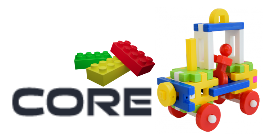 Конструктор уроков
После создания своего аккаунта на платформе можно начать создавать свой интерактивный урок.Эта работа похожа на работу с конструктором – из деталей  можно собрать целостный продукт, в нашем случае, урок.
Так выглядит панель уроков.




Платформа предлагает воспользоваться шаблонами или начать конструирование урока с нуля.
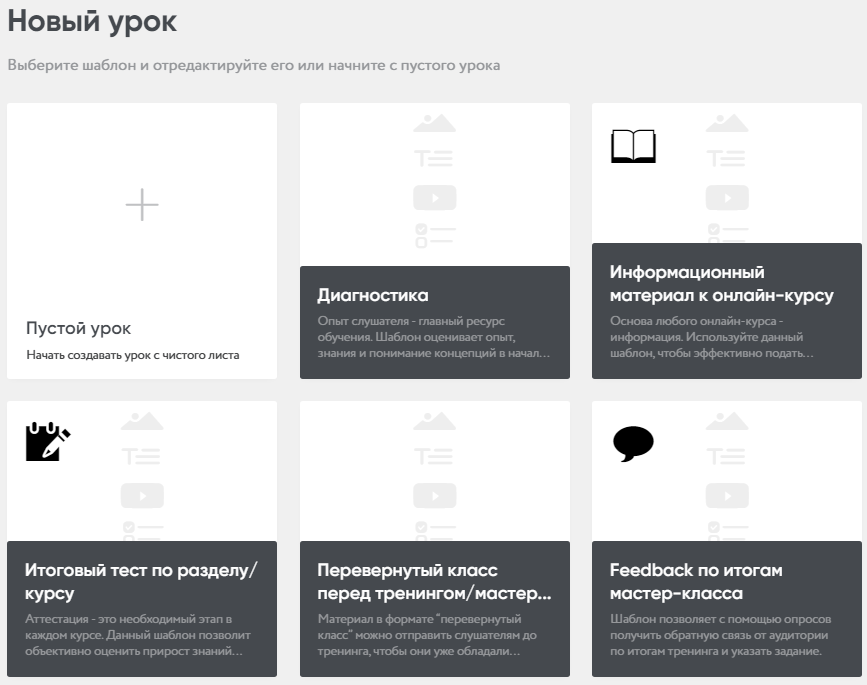 [Speaker Notes: О создании аккаунта подробнее в документе pdf

Выбираем панель «Пустой урок»]
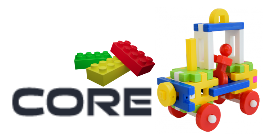 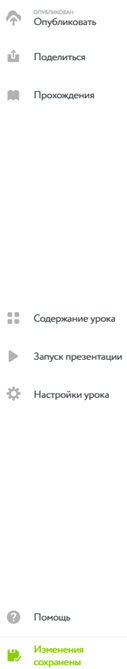 Страница урока
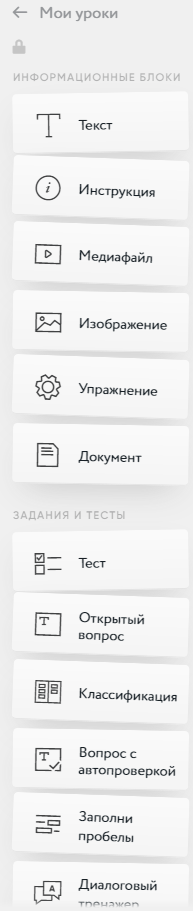 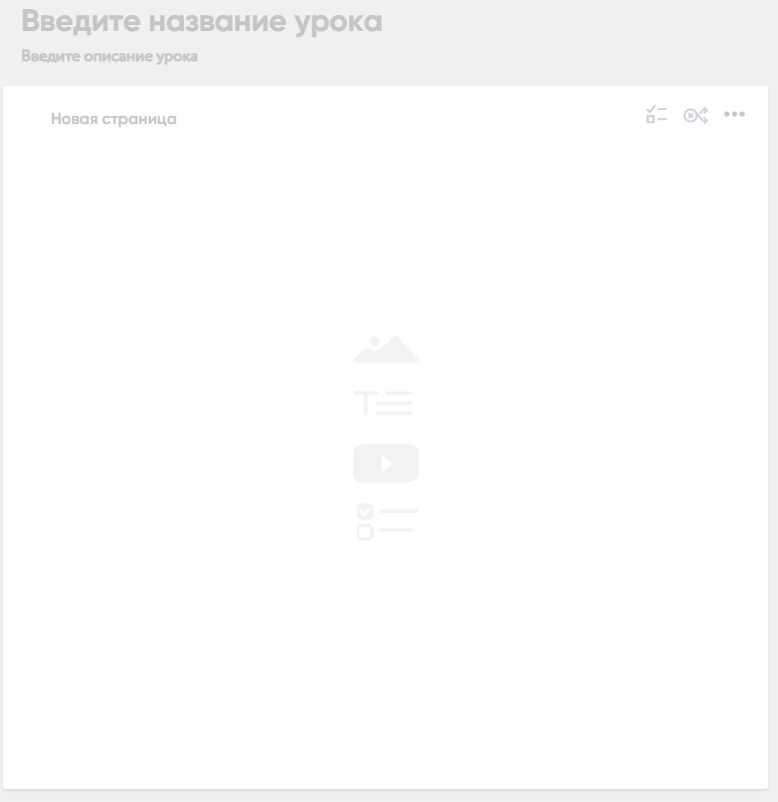 Так выглядит страница урока.
[Speaker Notes: В центре расположено поле урока. Именно его Вы будете наполнять различной информацией и упражнениями.
В бесплатной версии нельзя менять страницы местами, поэтому следует заранее определить порядок работы на уроке.

Слева размещены инструменты для урока. Они сформированы в блоки: информационные блоки, задания и тесты, рефлексия.

Справа есть выплывающее поле для окончательного монтирования/настройки урока. Здесь Вы можете просмотреть Ваш урок, заложить время урока, опубликовать его, просмотреть, как Ваши ученики справились с заданиями и др.]
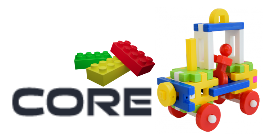 Информационные блоки
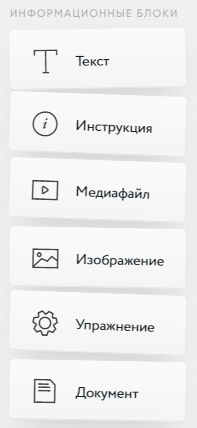 Текстовый блок даёт возможность вставить формулу и
форматировать текст
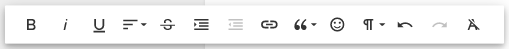 Инструктивный блок позволяет включить
следующую информацию:
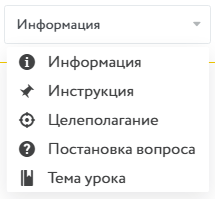 [Speaker Notes: Инструменты урока находятся в левой части открывающегося окна.

Чтобы разместить блок в уроке достаточно «перетащить» его в поле урока.

Блоки можно редактировать.]
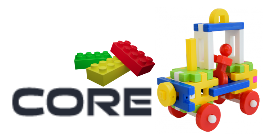 Информационные блоки
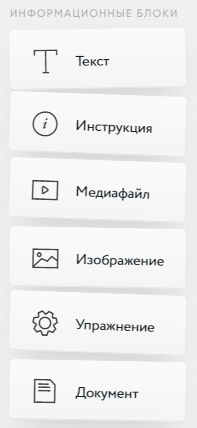 Блок Медиафайл даёт возможность загрузить файлы формата
.mp4, .mp3, .wav (до 100  Mb)
Блок Изображение позволяет размещать материалы с расши-
Рением  .jpg,  .jpeg,  .png,  .gif  (не более 5 Mb)
Блок Упражнение даёт возможность загрузить упражнение сервисов Learningapps, Wordwall и др.
Блок Документ позволяет загрузить документы формата
.pdf,  .doc., .docx, .xls,  .ppt,  .pptx  (до 5 Mb)
[Speaker Notes: Инструменты урока находятся в левой части открывающегося окна.

Чтобы разместить блок в уроке достаточно «перетащить» его в поле урока.

Блоки можно редактировать.

Удобным является то, что можно просто указать ссылку на материал сети Интернет, и нужный материал будет размещён в уроке.]
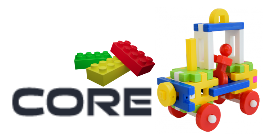 Задания и тесты
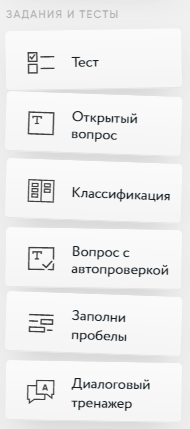 В урок можно включить разнообразные задания/

Платформа предлагает шаблоны заданий. Учитель наполняет шаблоны необходимым материалом.

Далее рассмотрим подробнее отдельные инструменты.
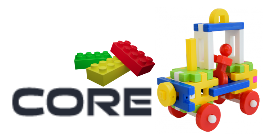 Задания и тесты
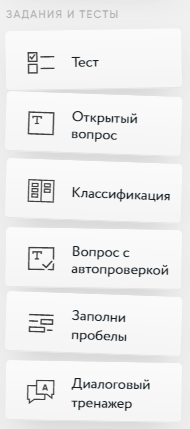 Инструмент для создания теста с одним или несколькими правильными ответами.
Данный инструмент позволяет ввести задание с открытым ответом. Например, ученик может написать эссе, прикрепить изображение.
Данный инструмент позволяет создать задание на классификацию.
В данном задании ученик должен выбрать один или несколько версий развёрнутых ответов.
Блок позволяет создать интерактивный диктант, где ученик должен вставить пропущенные слова или буквы.
Инструмент для создания интерактивного упражнения с разветвлённым ответом.
[Speaker Notes: Более подробно работа с упражнениями представлена в документе Создание материалов для урока в конструкторе CORE.pdf]
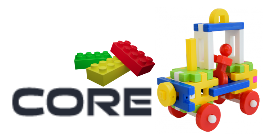 Рефлексия
Разработчики продумали и этап рефлексии интерактивного урока.

Блок Опрос позволяет получить обратную связь от учеников после урока или на отдельном его этапе.

Блок Обратная связь даёт возможность ученику оценить свою работу на уроке, а также позволяет учителю собрать иную информацию от обучающихся в свободной форме.
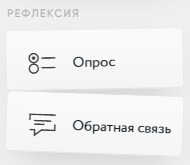 [Speaker Notes: Более подробно работа с упражнениями представлена в документе Создание материалов для урока в конструкторе CORE.pdf]
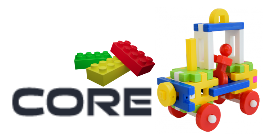 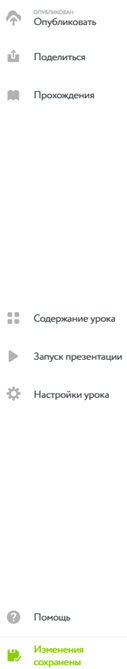 Настройка урока
Заключительный этап работы над интерактивным уроком – его настройка.
[Speaker Notes: Более подробно эта информация в документе Создание материалов для урока в конструкторе CORE.pdf]
Как поделиться  уроком
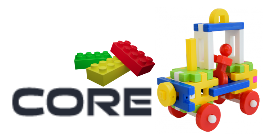 Создав интерактивный урок,  учитель может отправить его ученикам или другим учителям.











Получив ссылку, ученики могут начать работу над заданиями учителя.
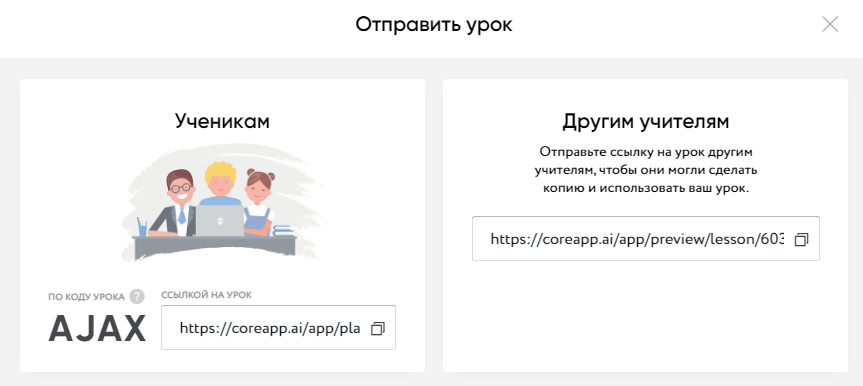 [Speaker Notes: Более подробно эта информация в документе Создание материалов для урока в конструкторе CORE.pdf]
Как поделиться  уроком
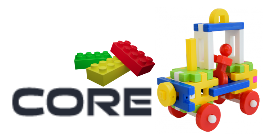 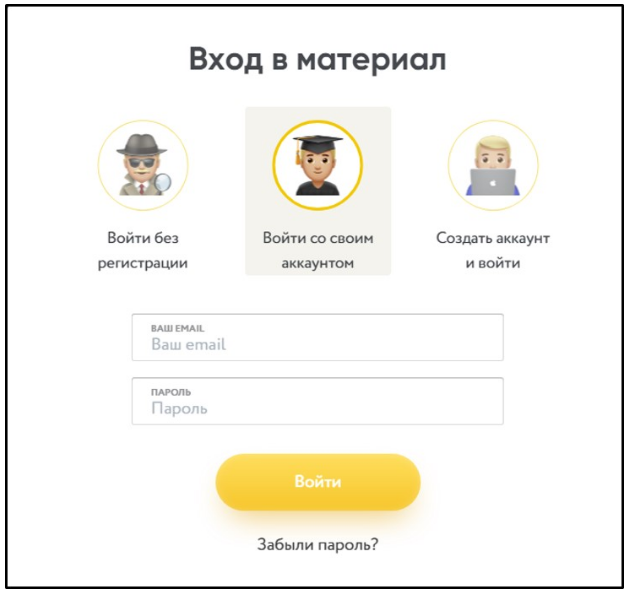 Для работы учащимся 
не обязательно
создавать свой аккаунт. 
Достаточно выбрать вариант 
«Войти без регистрации» 

Но учителю для проверки работ необходимо попросить детей, чтобы они 
вписали свою фамилию и  
имя.
[Speaker Notes: Более подробно эта информация в документе Создание материалов для урока в конструкторе CORE.pdf]
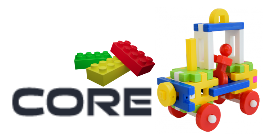 Проверка заданий
Уже во время выполнения учащимися заданий урока учитель получает оперативную статистику о работе учеников.
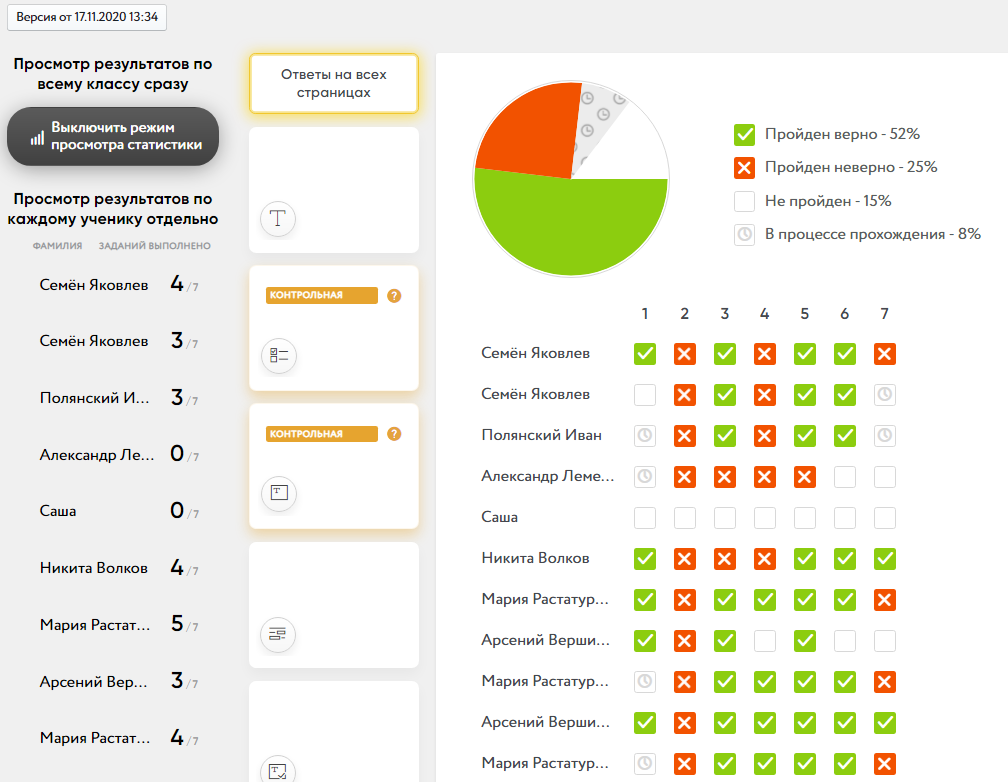 [Speaker Notes: Возможно посмотреть результаты как по всему классу, так и по каждому ученику в отдельности.

Более подробно эта информация в документе Создание материалов для урока в конструкторе CORE.pdf]
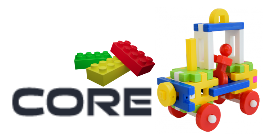 Из опыта
CORE  даёт возможность не только построить интерактивный урок, но и провести онлайн интеллектуальное состязание.
Примером такого состязания стало проведение многопредметного интеллектуального марафона «Хочу всё знать!» для учащихся 3-х классов образовательных учреждений г. Архангельска в ноябре 2020 г.
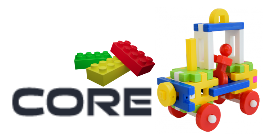 Из опыта
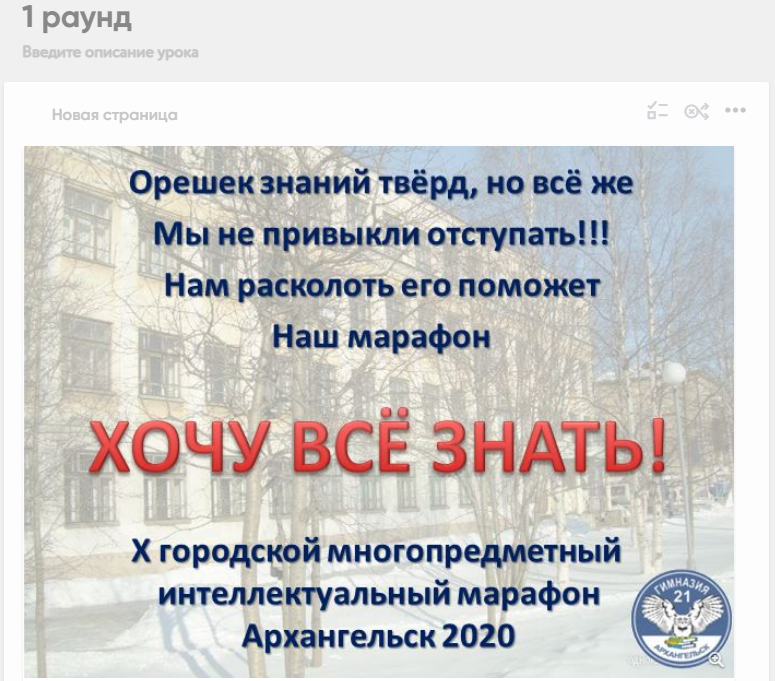 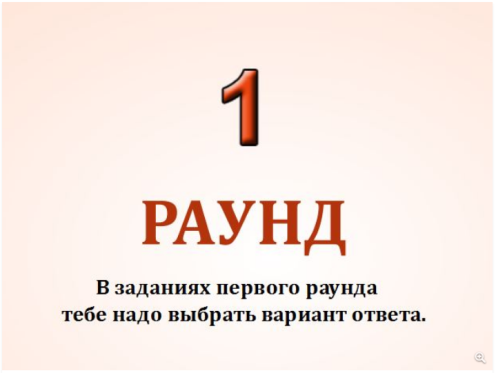 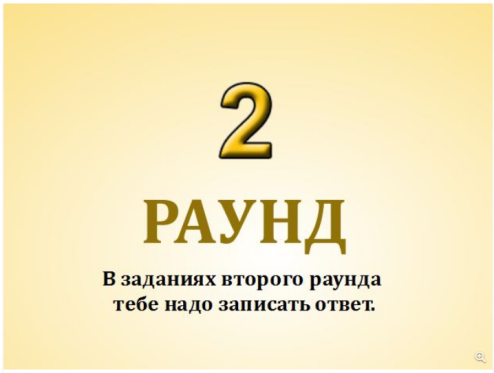 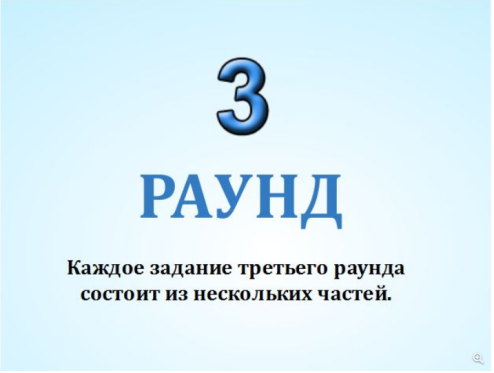 Марафон проходил в три раунда.
Заранее участникам было предложено познакомиться с платформой, выполнив 
задания Разминки. Кроме того участники получили инструкцию и ссылки для прохождения каждого раунда.
В день проведения марафона ссылки последовательно «включались», и участники выполняли задания.
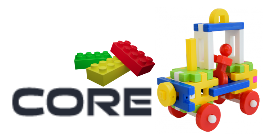 Из опыта
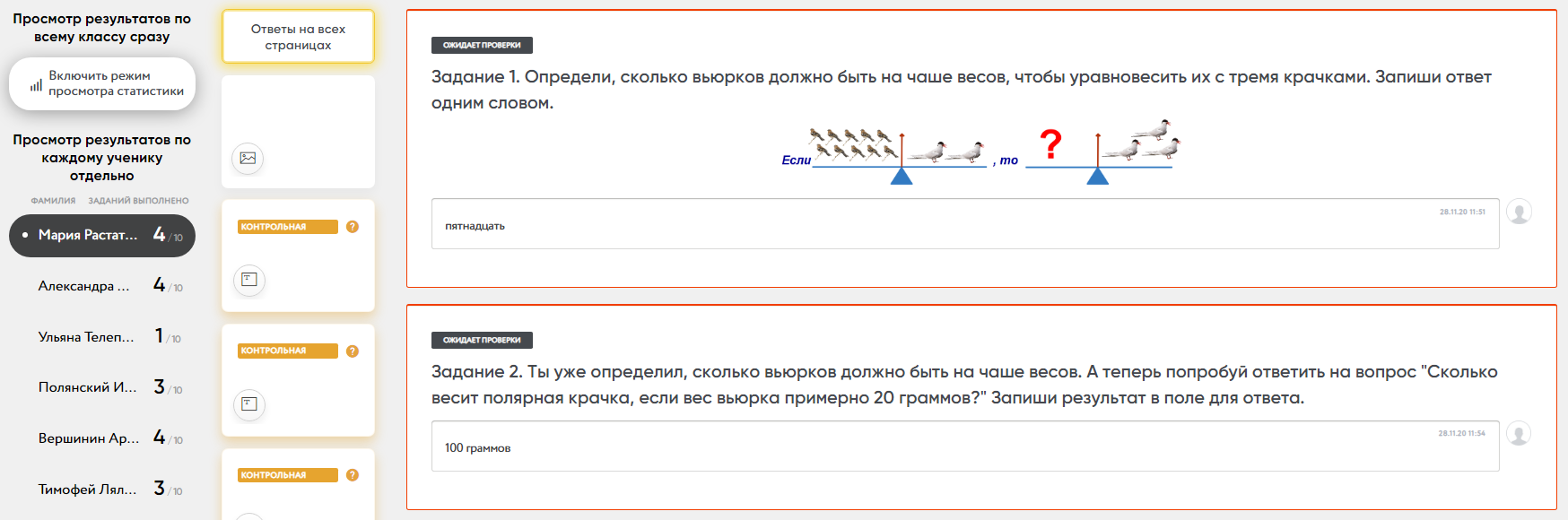 В то время, как участники выполняли задания, жюри анализировало работы, работало над формированием рейтинговой таблицы.
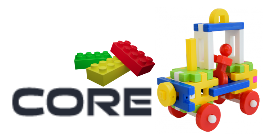 Из опыта
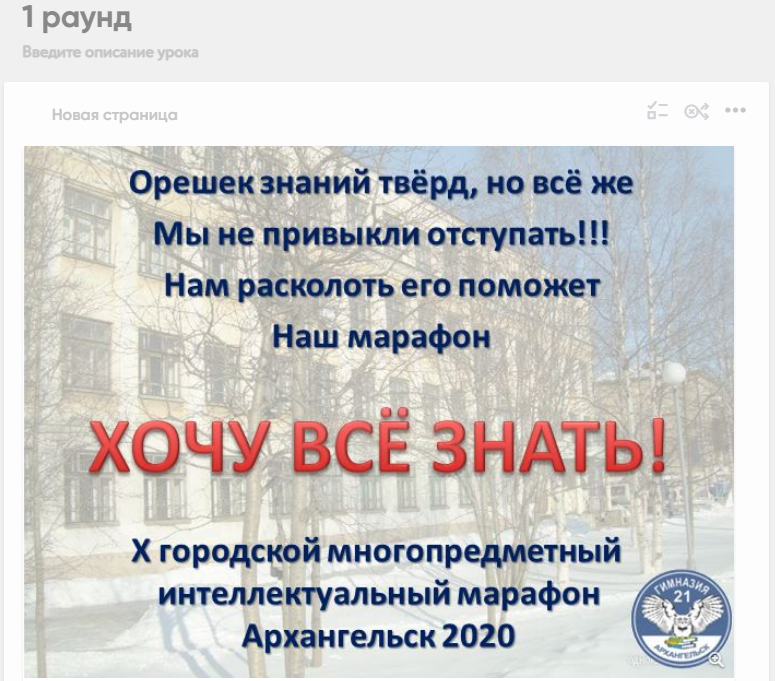 Полученный опыт заставил нас двигаться дальше.
Мы познакомились с библиотекой интерактивных уроков CORE
https://library.coreapp.ai/

Учителя, которые познакомились с CORE, творят чудеса!
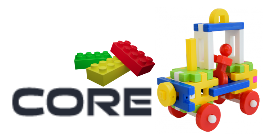 Из опыта
На следующих слайдах представлены примеры заданий урока
Окружающего мира в 4 классе «Планеты Солнечной системы»
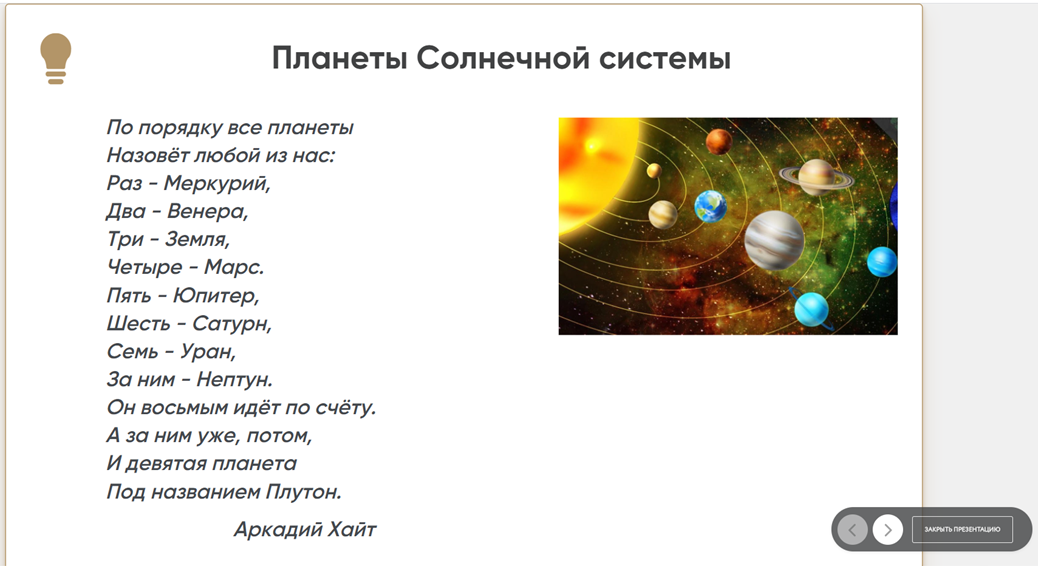 https://coreapp.ai/app/player/lesson/5ecfba222978a59f920d969a
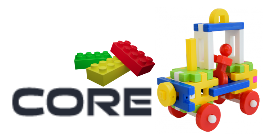 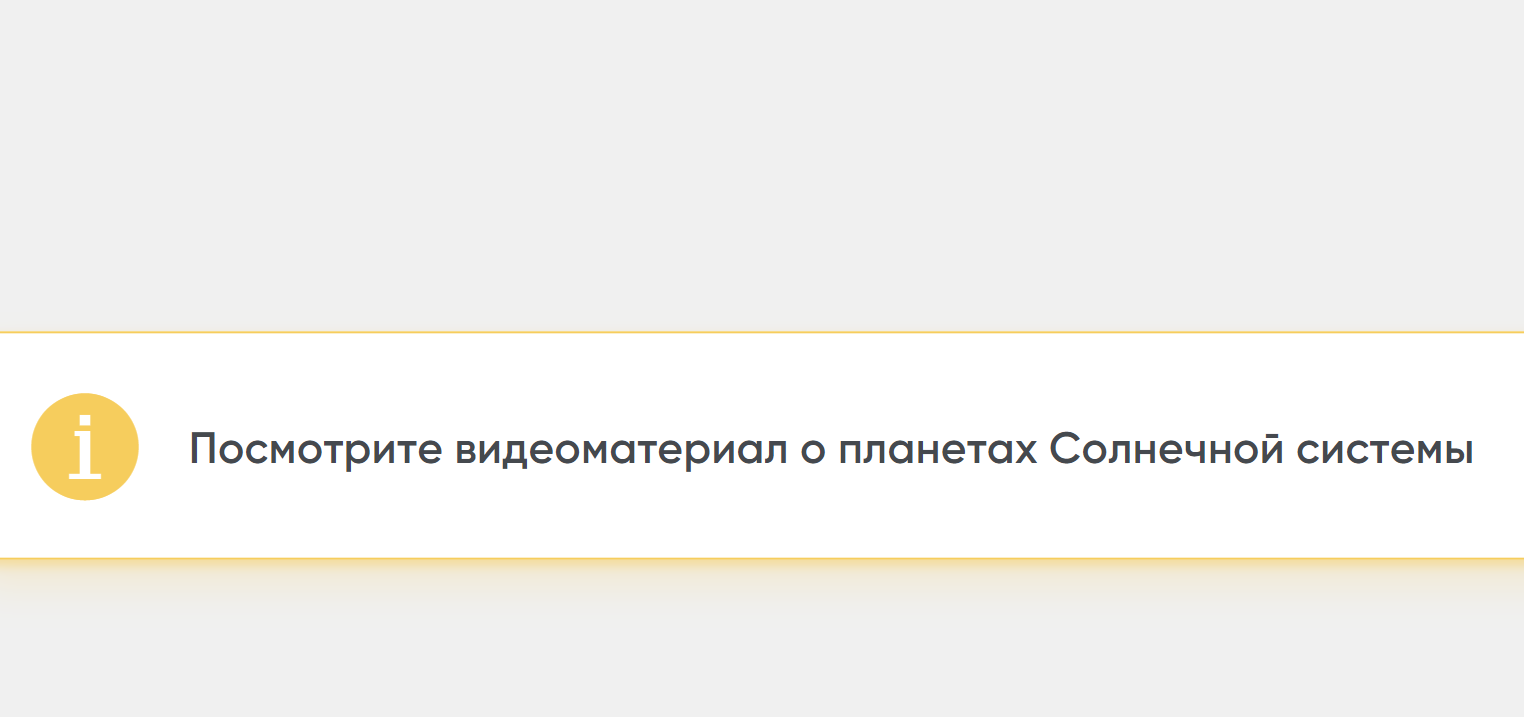 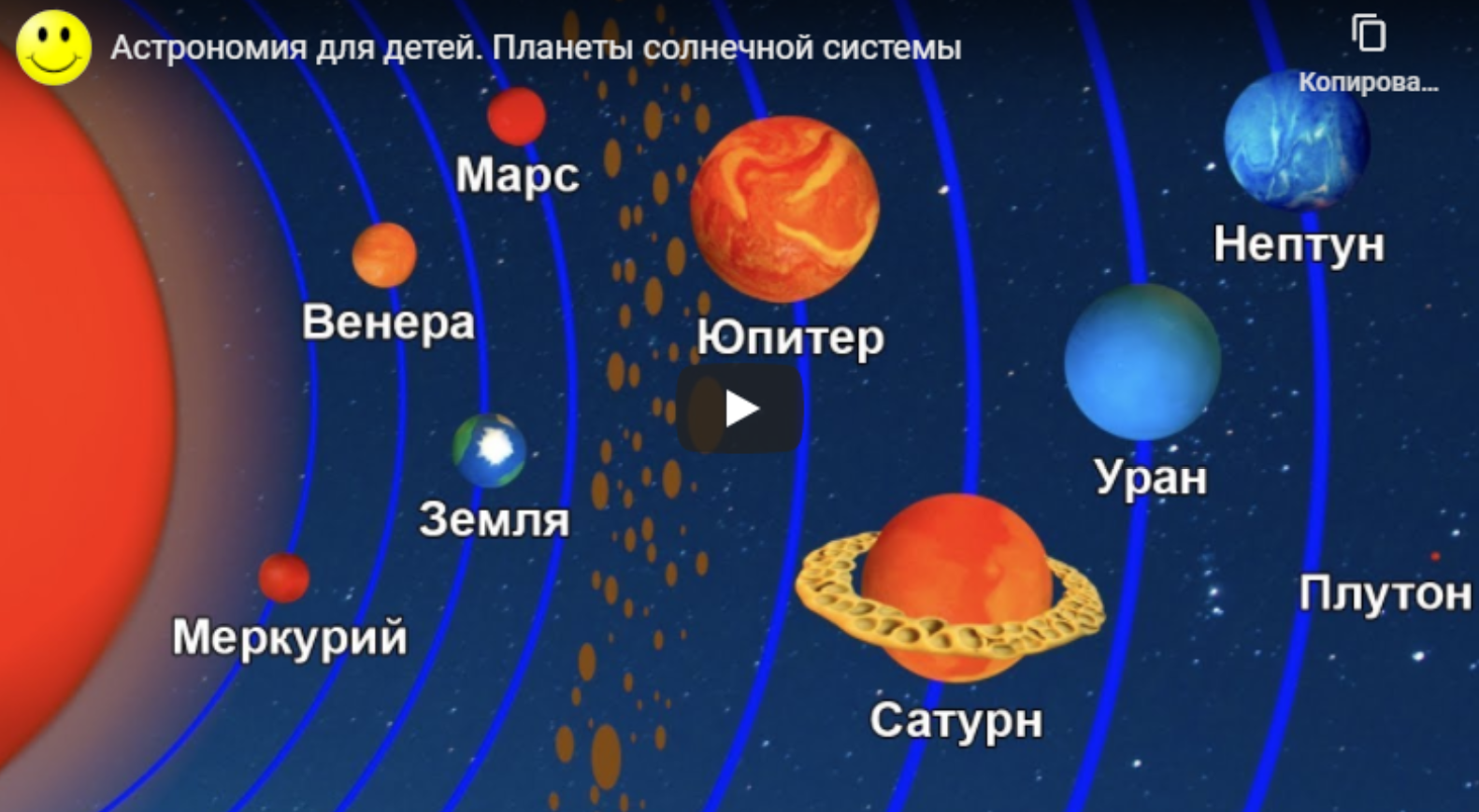 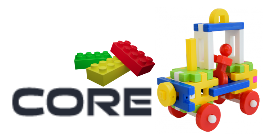 Интерактивные задания
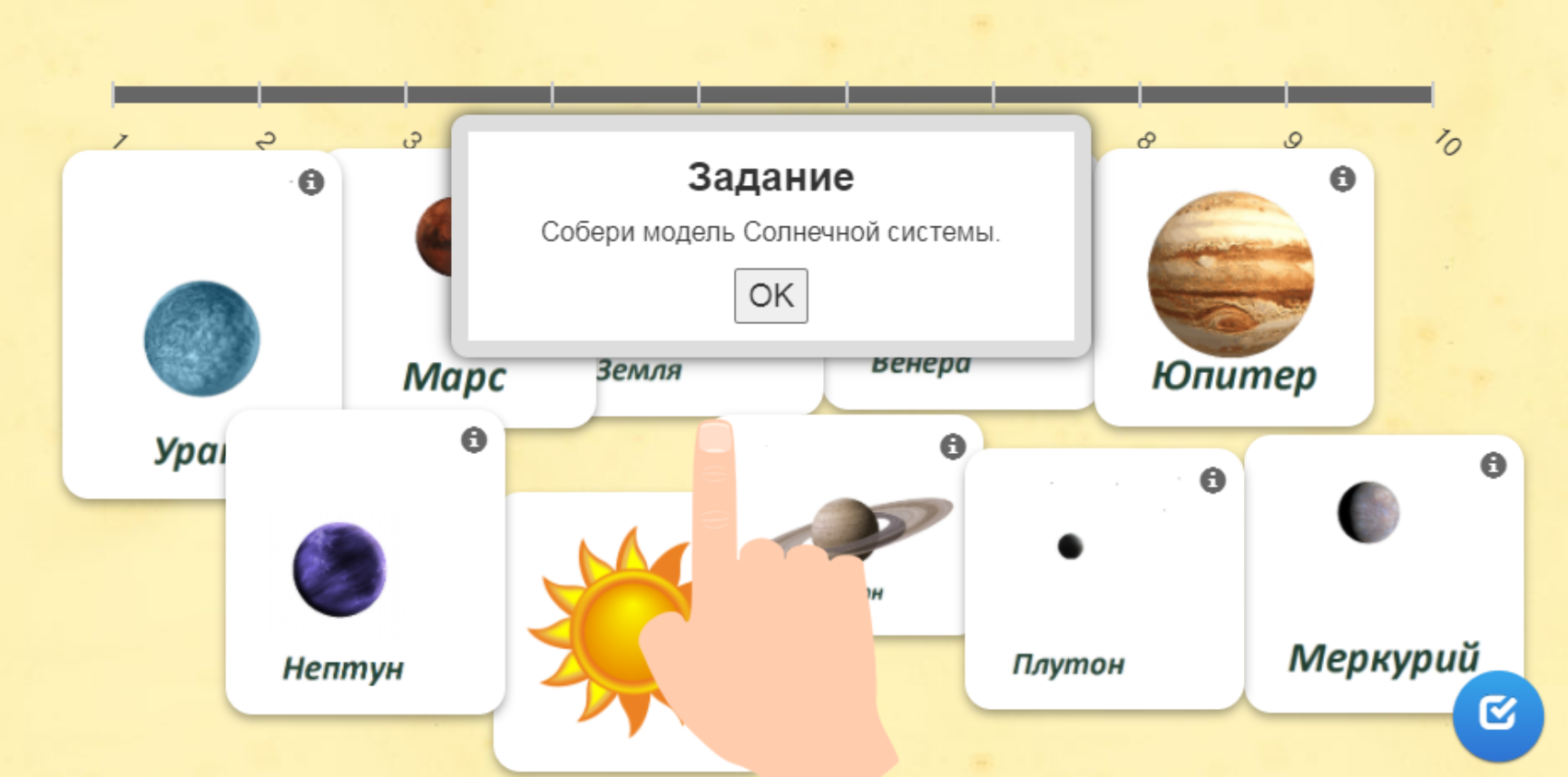 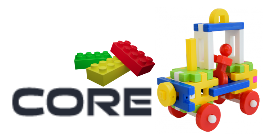 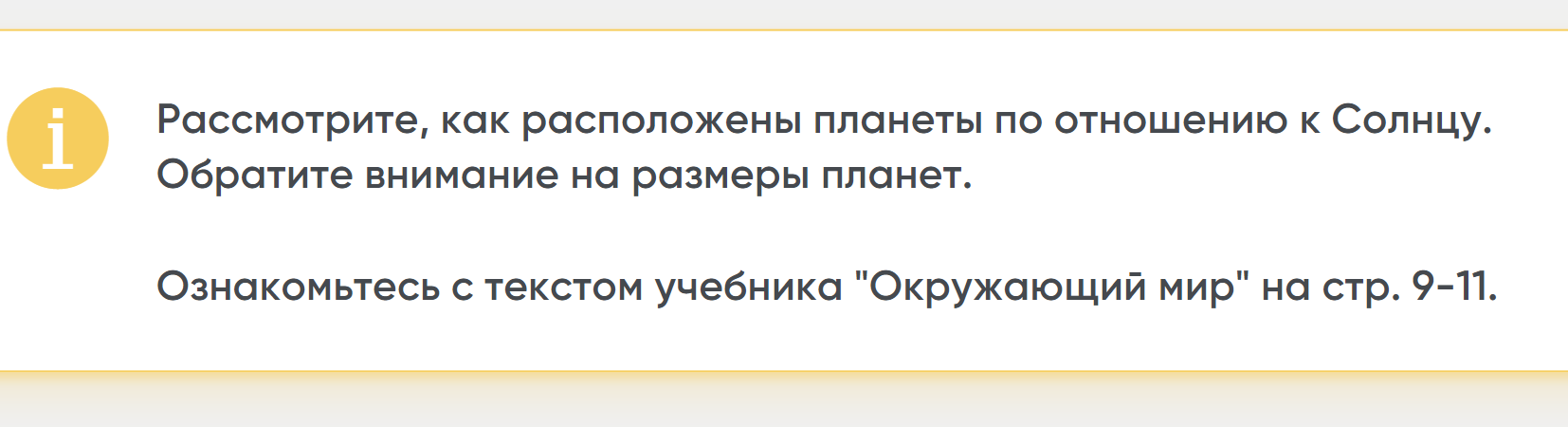 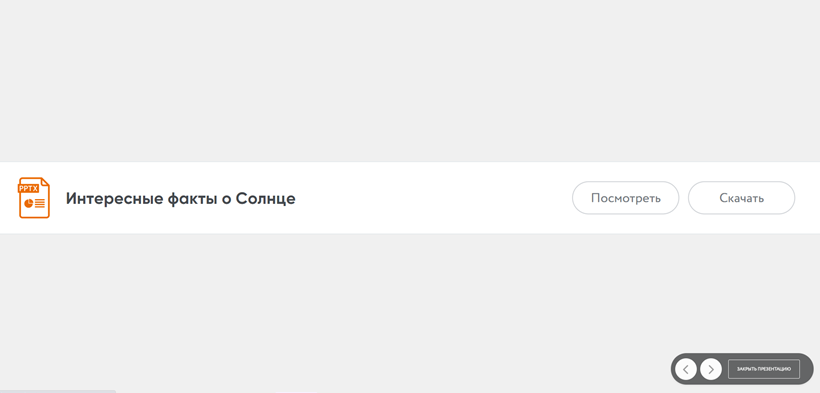 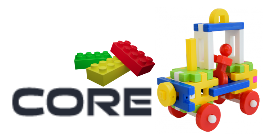 Тесты
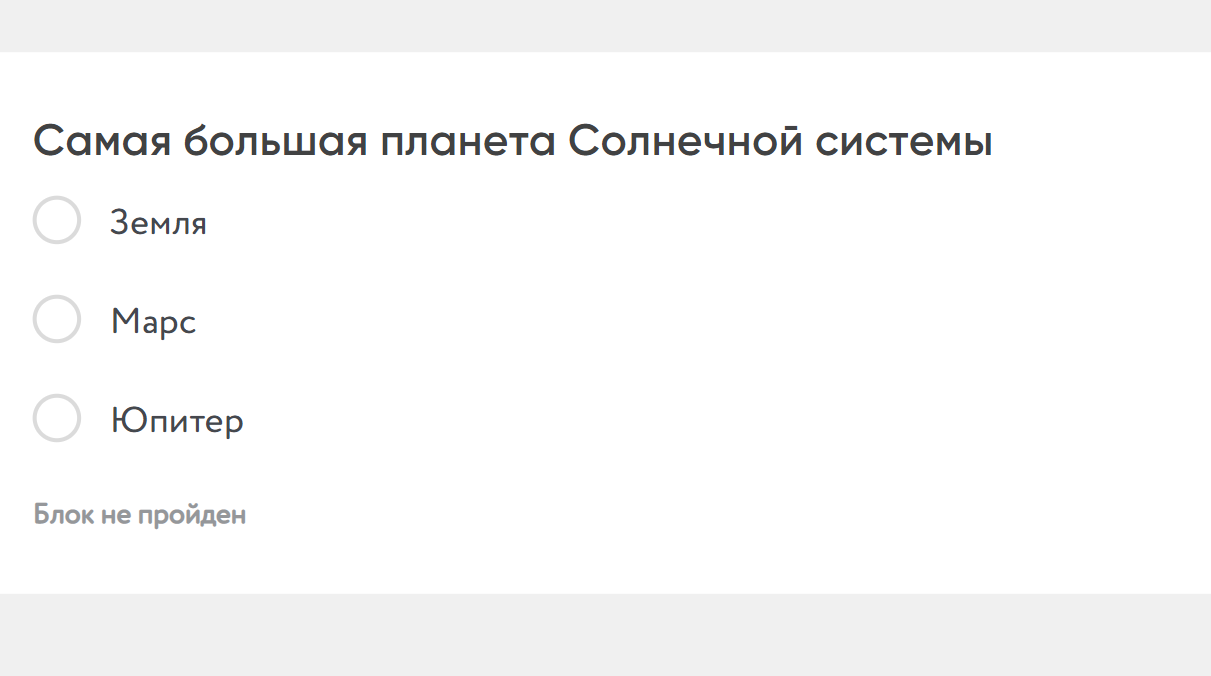 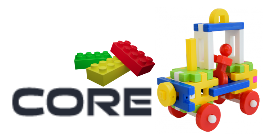 Задание на заполнение пробелов
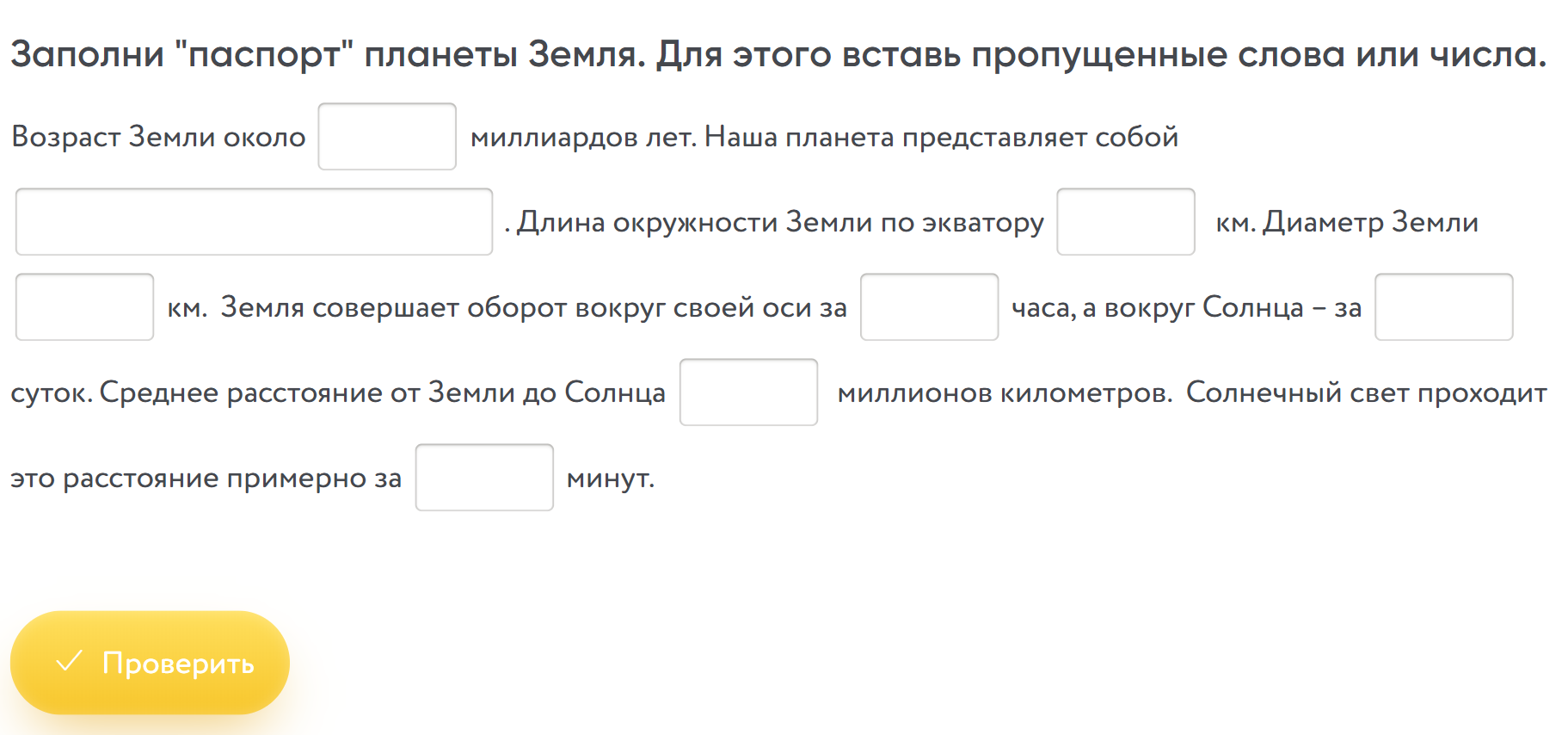 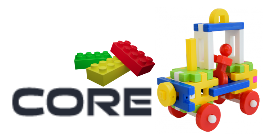 Творите чудеса 
вместе с
 CORE!